ФОРМИРОВАНИЕ  ФУНКЦИОНАЛЬНОЙ
ГРАМОТНОСТИ НА УРОКАХ  АНГЛИЙСКОГО ЯЗЫКА
ПОСРЕДСТВОМ УЧЕБНИКА  SPOTLIGHT
«Функционально грамотный человек- это  человек, который способен использовать все  постоянно приобретаемые знания, умения и  навыки для решения максимально широкого  диапазона жизненных задач в различных
сферах человеческой деятельности общения  и социальных отношений»
(А.А. Леонтьев)
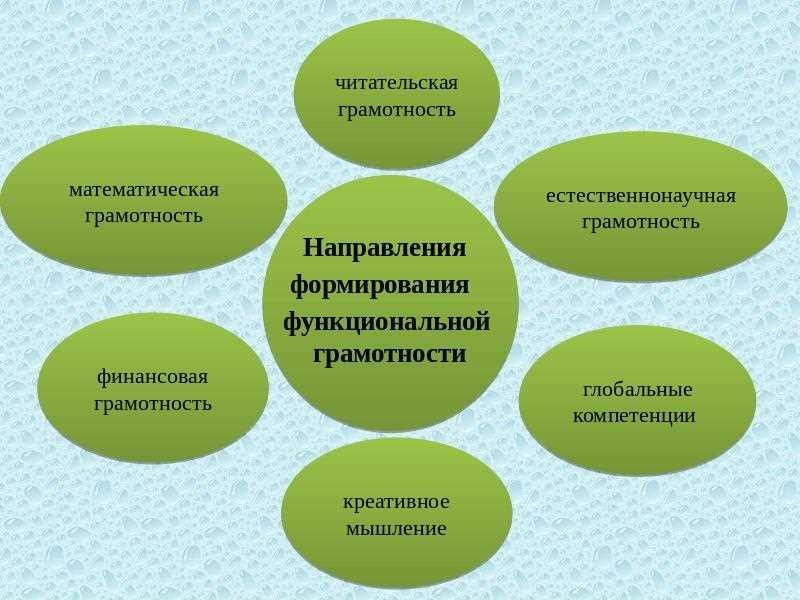 ФОРМИРОВАНИЕ МАТЕМАТИЧЕСКОЙ  ГРАМОТНОСТИ
Упражнения на формирование математической грамотности
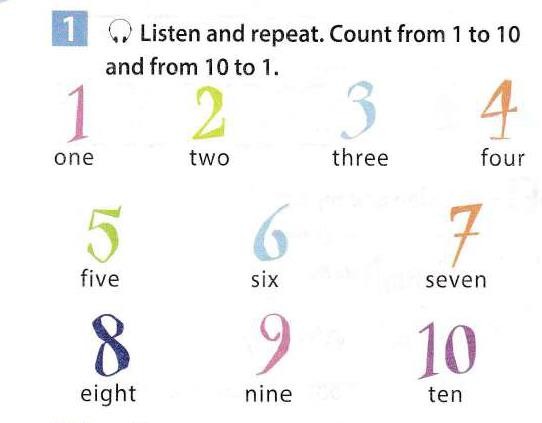 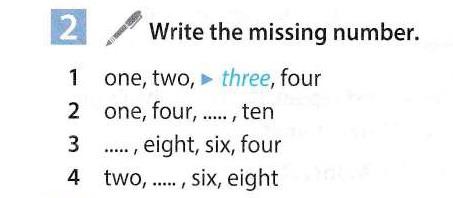 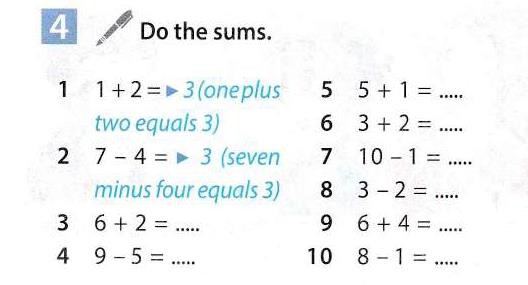 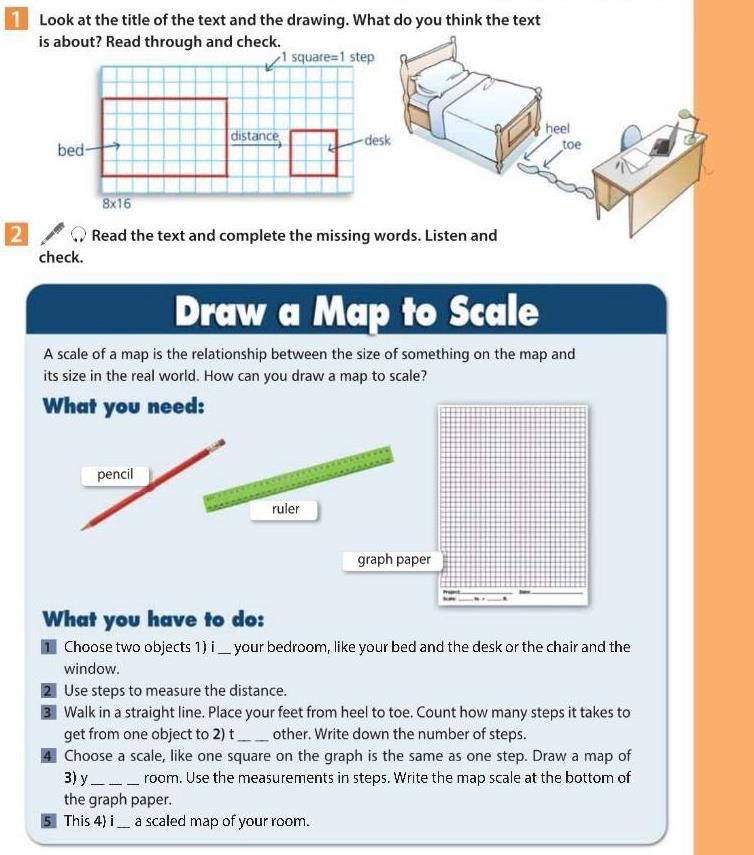 ФОРМИРОВАНИЕ ФИНАНСОВОЙ  ГРАМОТНОСТИ
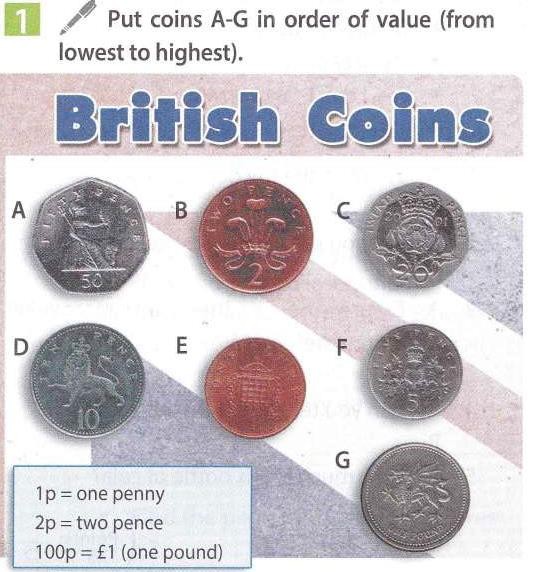 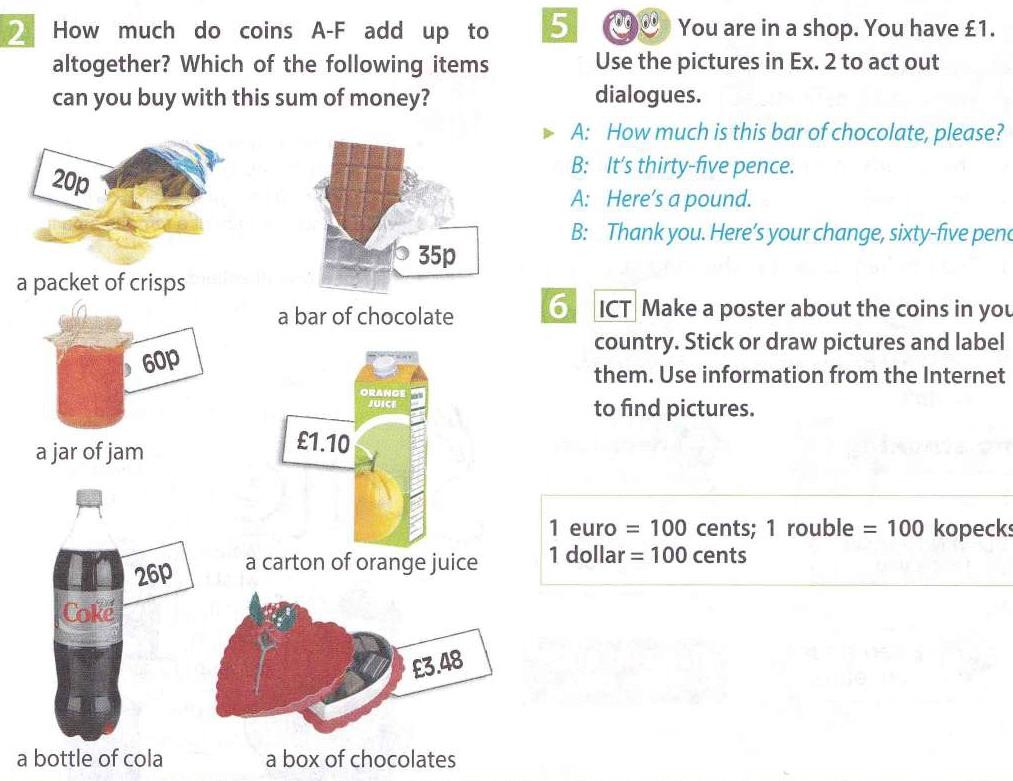 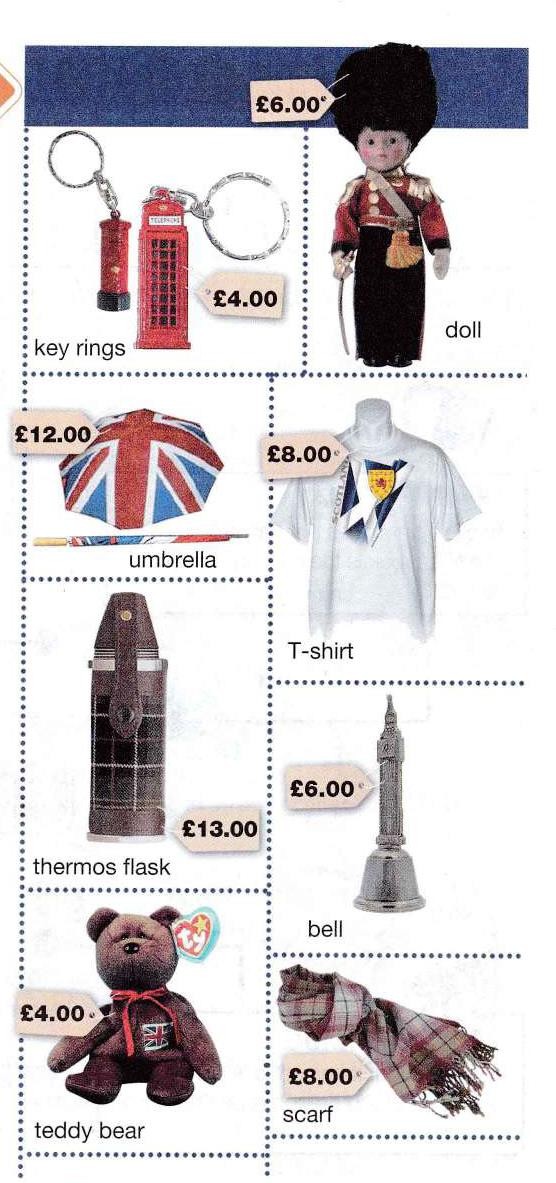 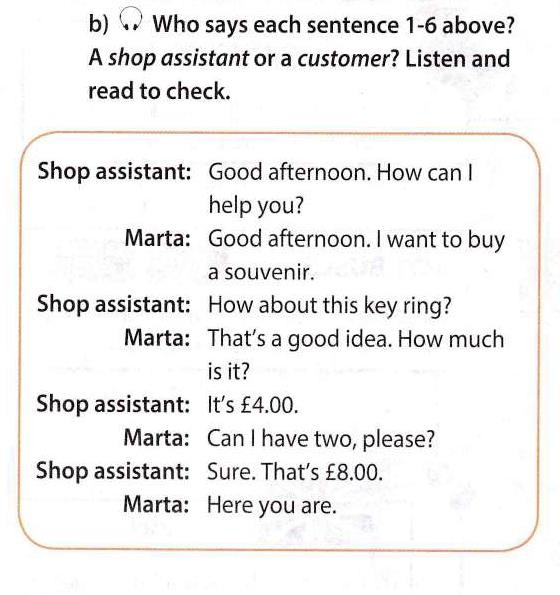 ФОРМИРОВАНИЕ ЧИТАТЕЛЬСКОЙ  ГРАМОТНОСТИ
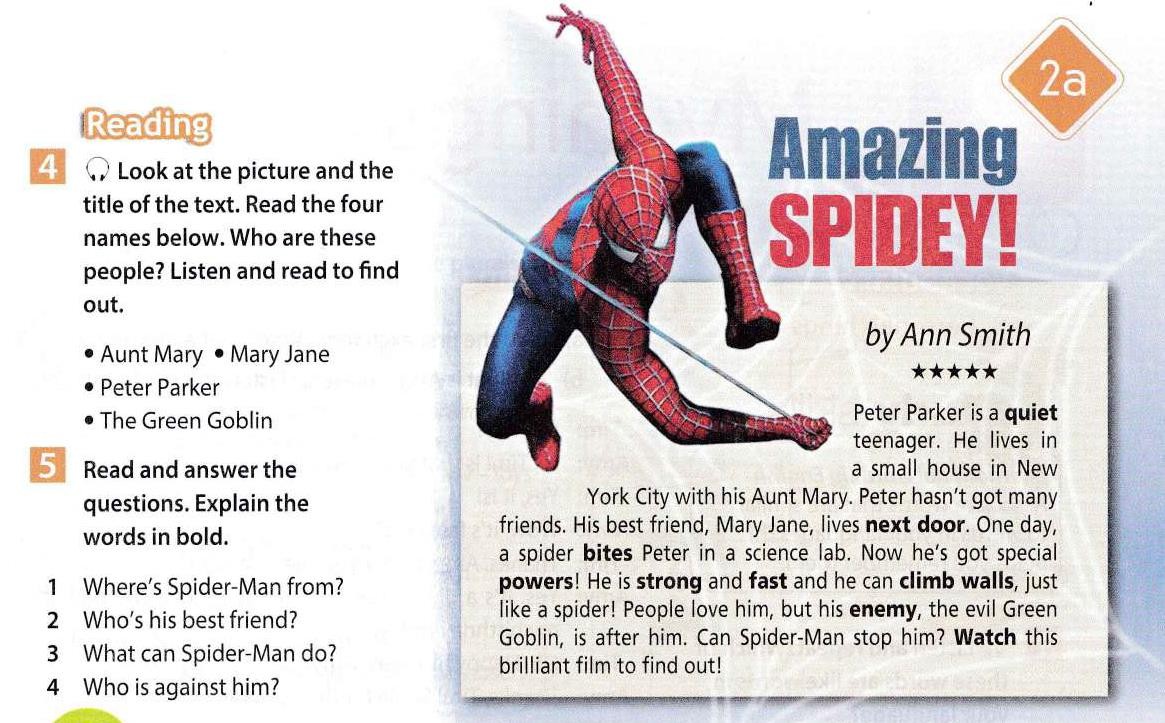 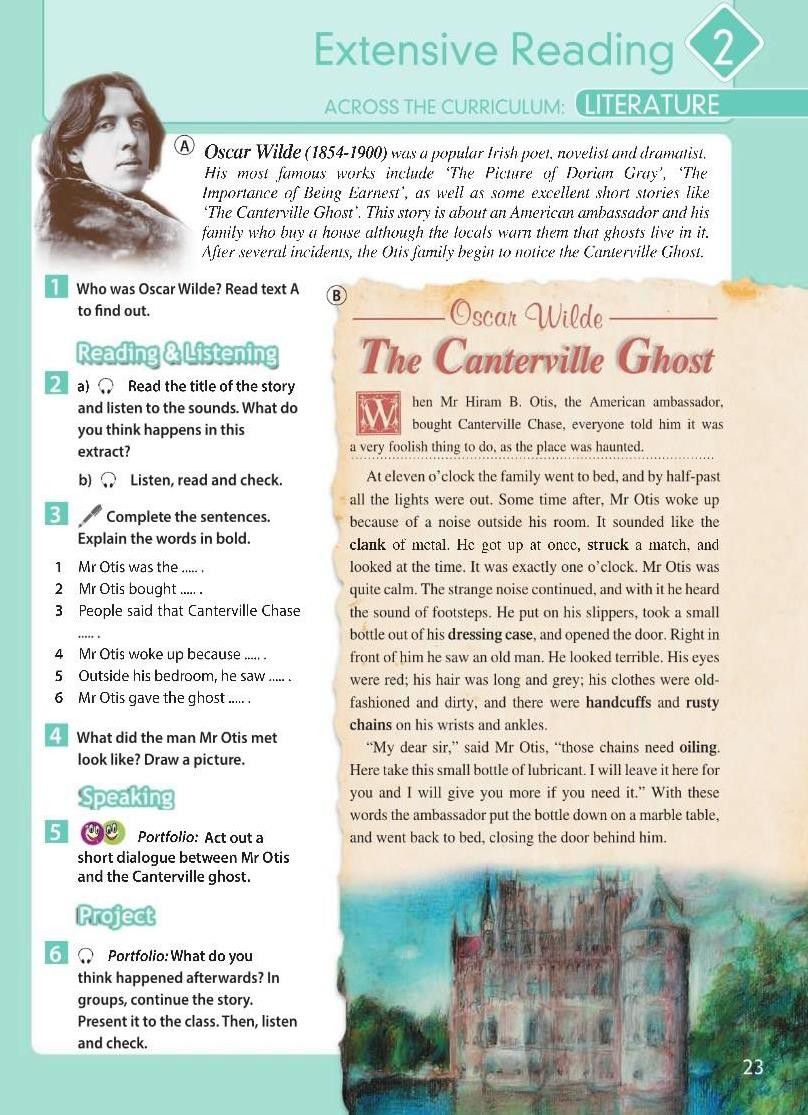 ▶	Эти упражнения за 7 класс в рубрике
«Литература» учат работать со  сплошным текстом.
▶	Упражнение 1. Прочитать краткую
информацию об авторе и его работах.
▶	Упражнение 2а. Необходимо прочитать  заголовок рассказа и прослушать  звуки, прогнозировать, что происходит  в данном	отрывке.
▶	Упражнение 2b,3. Прослушать текст и  заполнить пропуски.
▶	Упражнение 5. Разыграть диалог  между мистером Отисом и
Кентервильским приведением.
▶	Упражнение 6. В группах продолжить  рассказ.
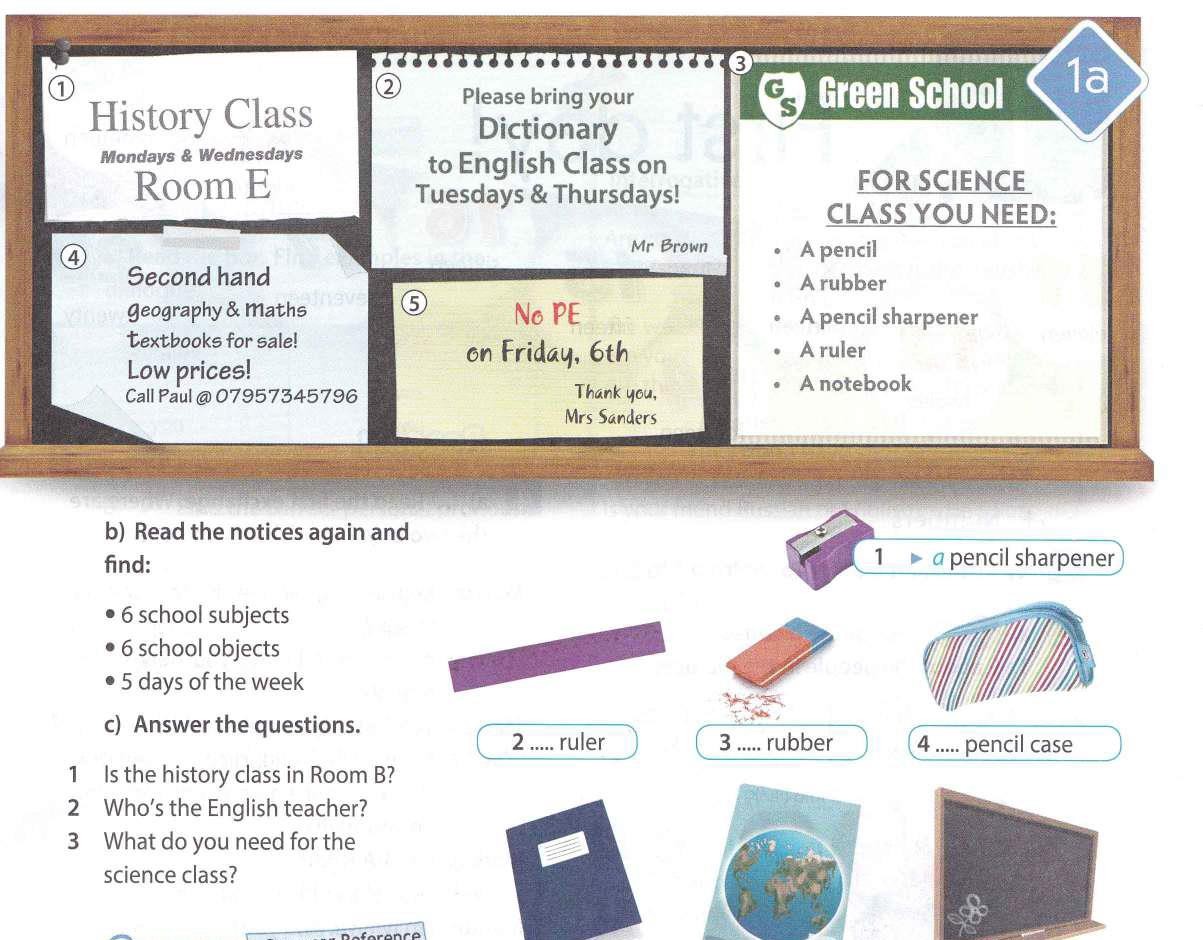 При формировании  данного вида  грамотности ,
важно научить  работать с
таблицами,  схемами,  объявлениями,
отрывками из  писем.
ФОРМИРОВАНИЕ ЕСТЕСТВЕННОНАУЧНОЙ  ГРАМОТНОСТИ
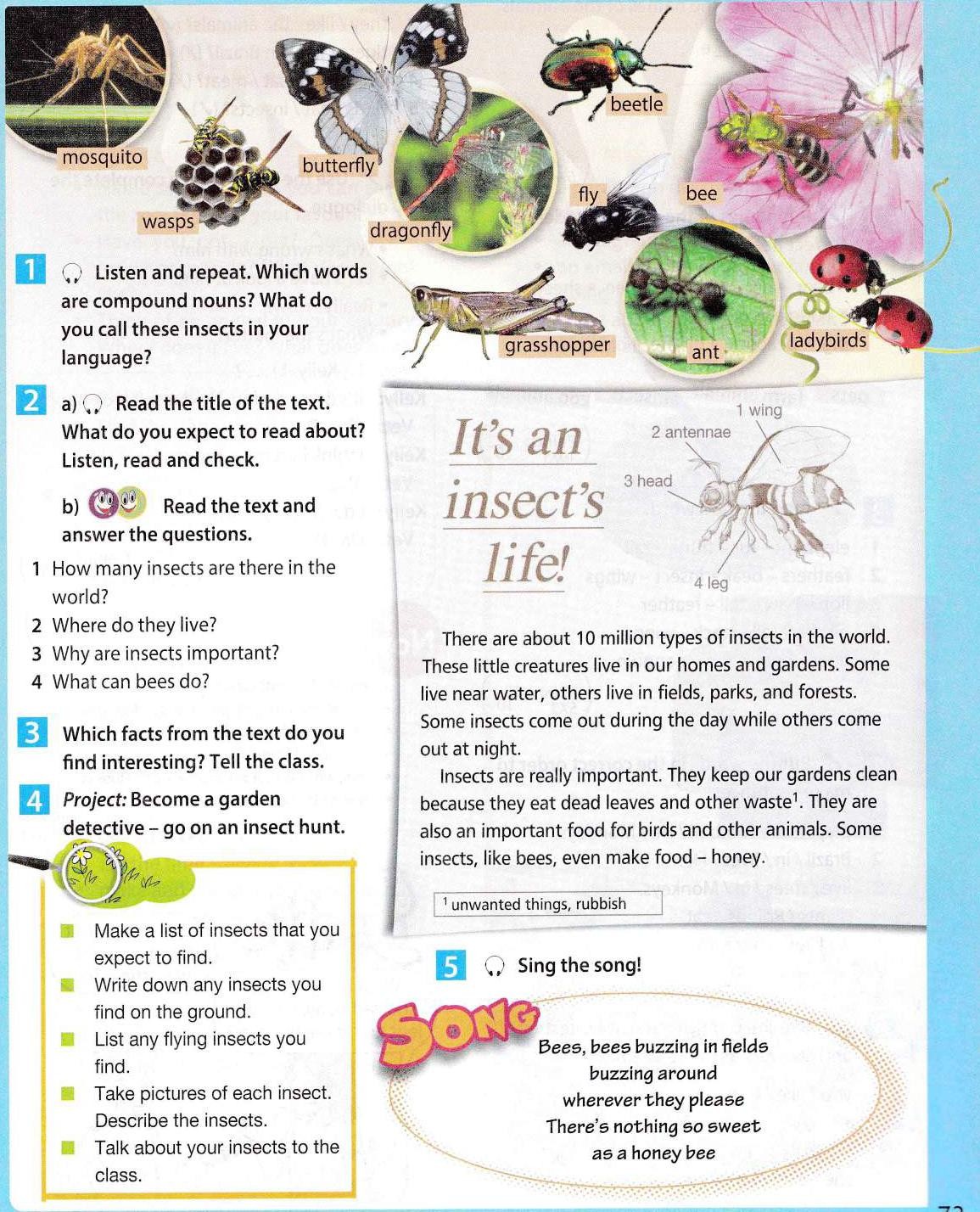 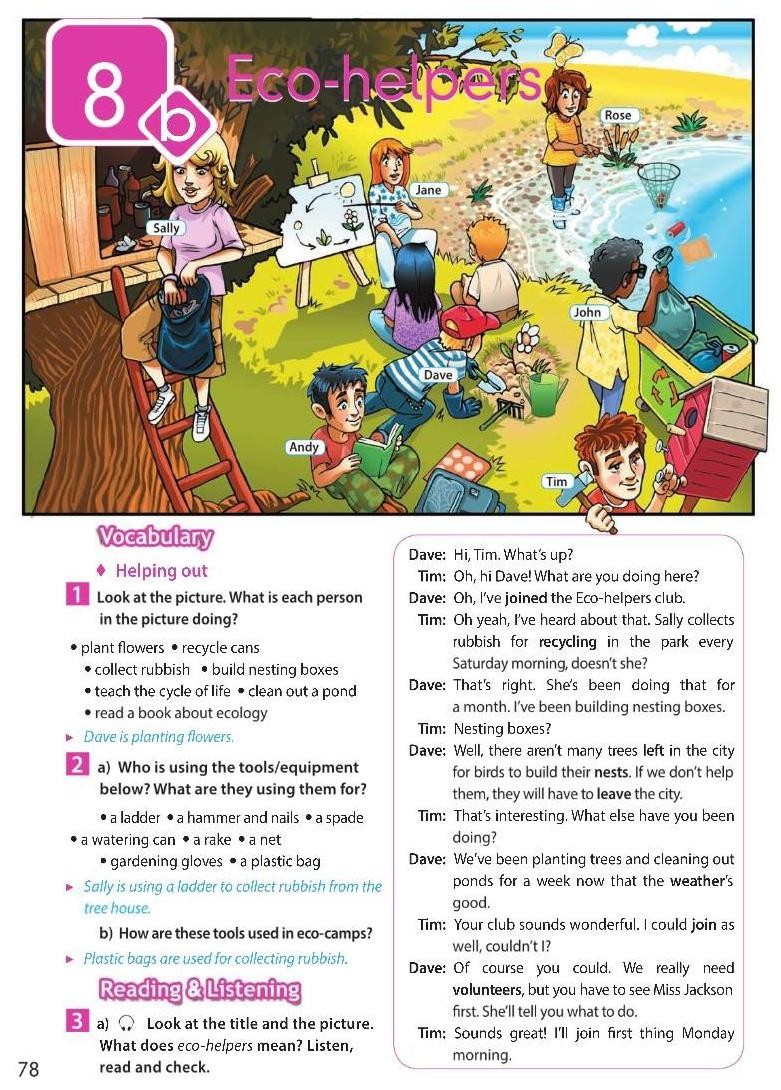 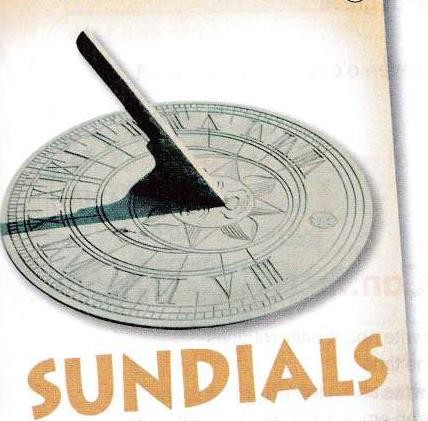 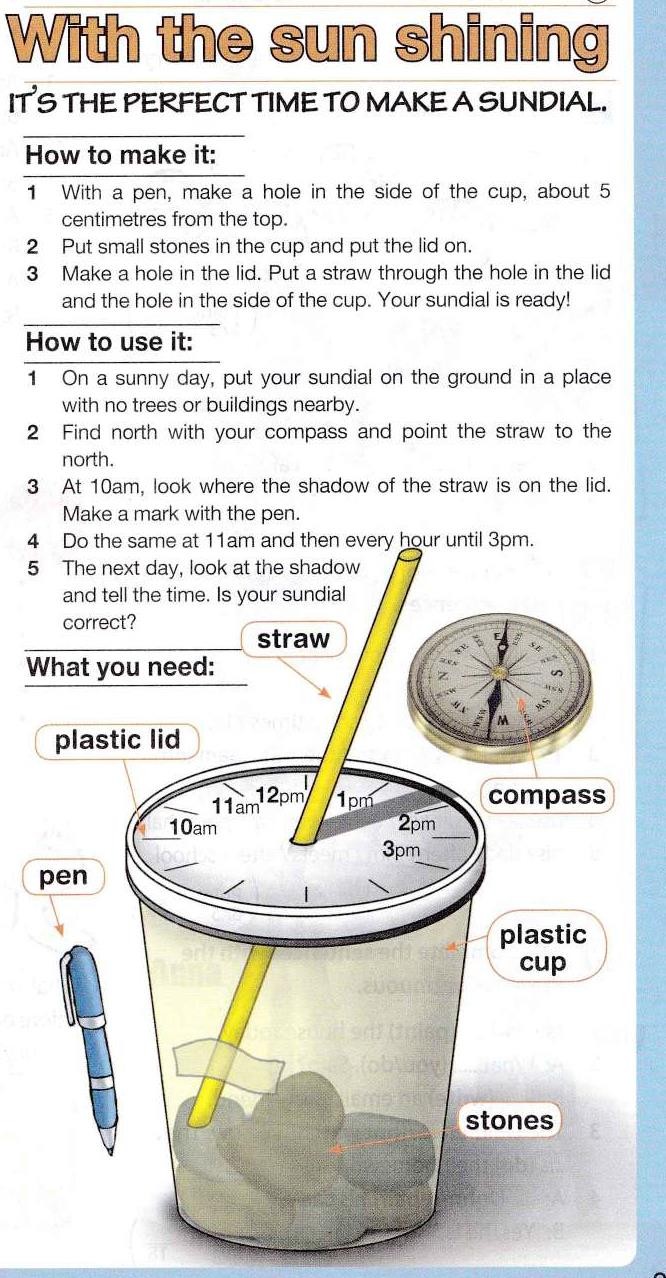 ФОРМИРОВАНИЕ ГЛОБАЛЬНЫХ КОМПЕТЕНЦИЙ
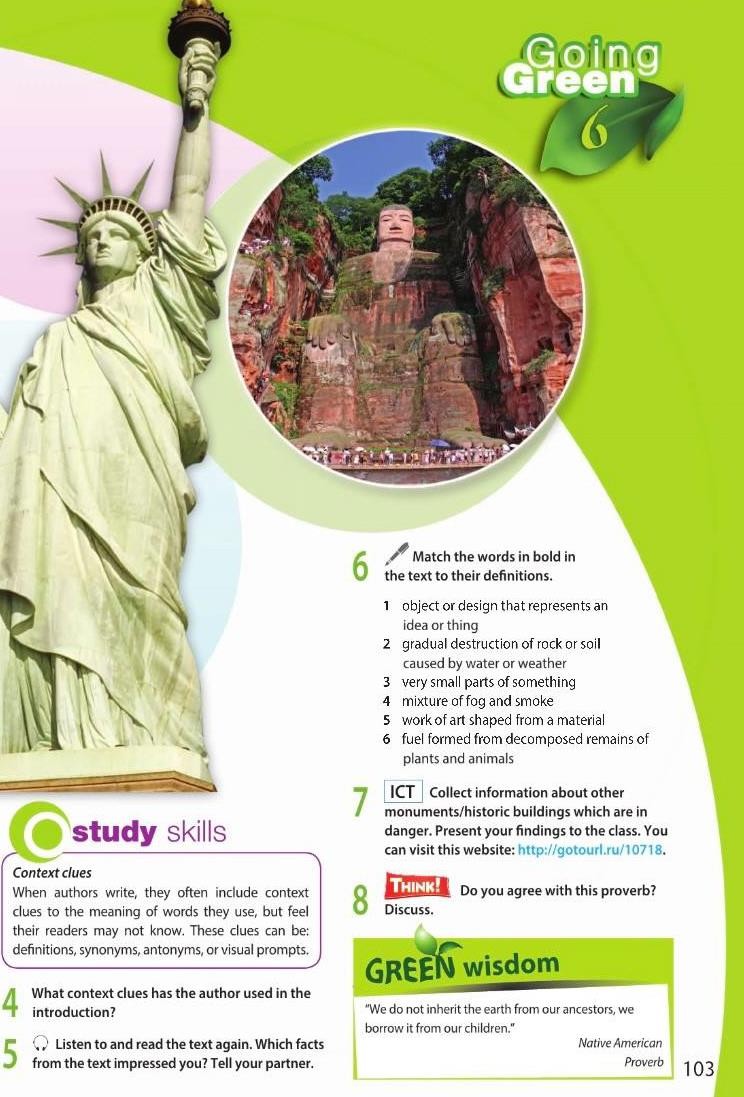 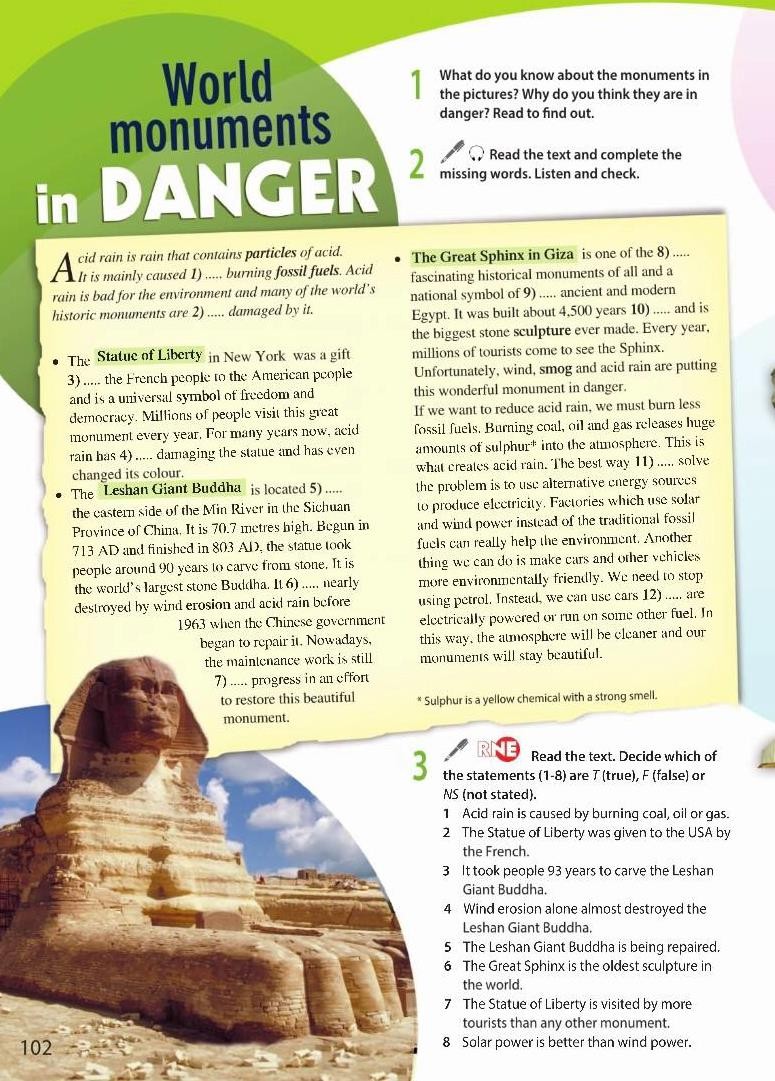 ФОРМИРОВАНИЕ КРЕАТИВНОГО  МЫШЛЕНИЯ
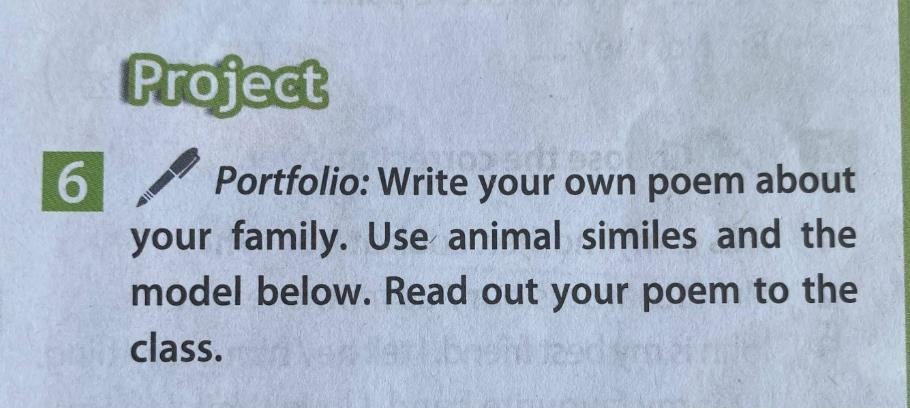 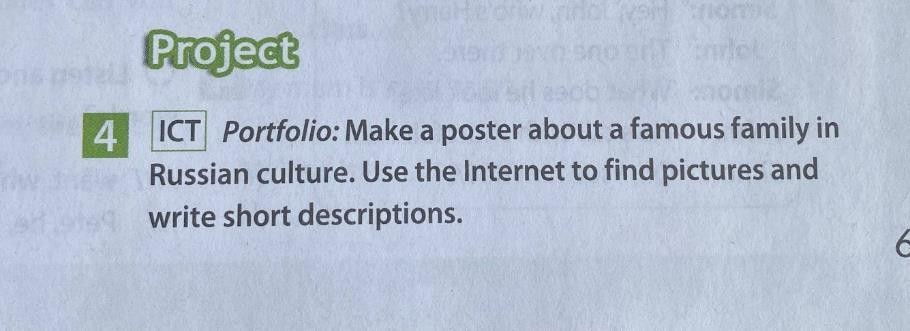 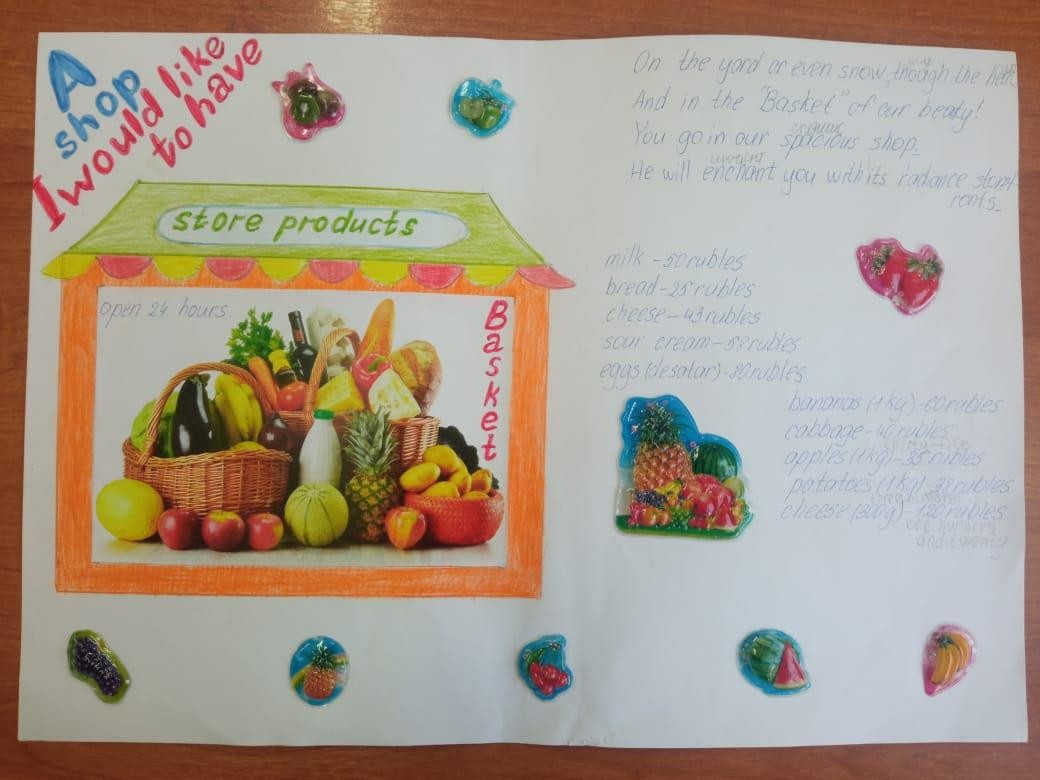 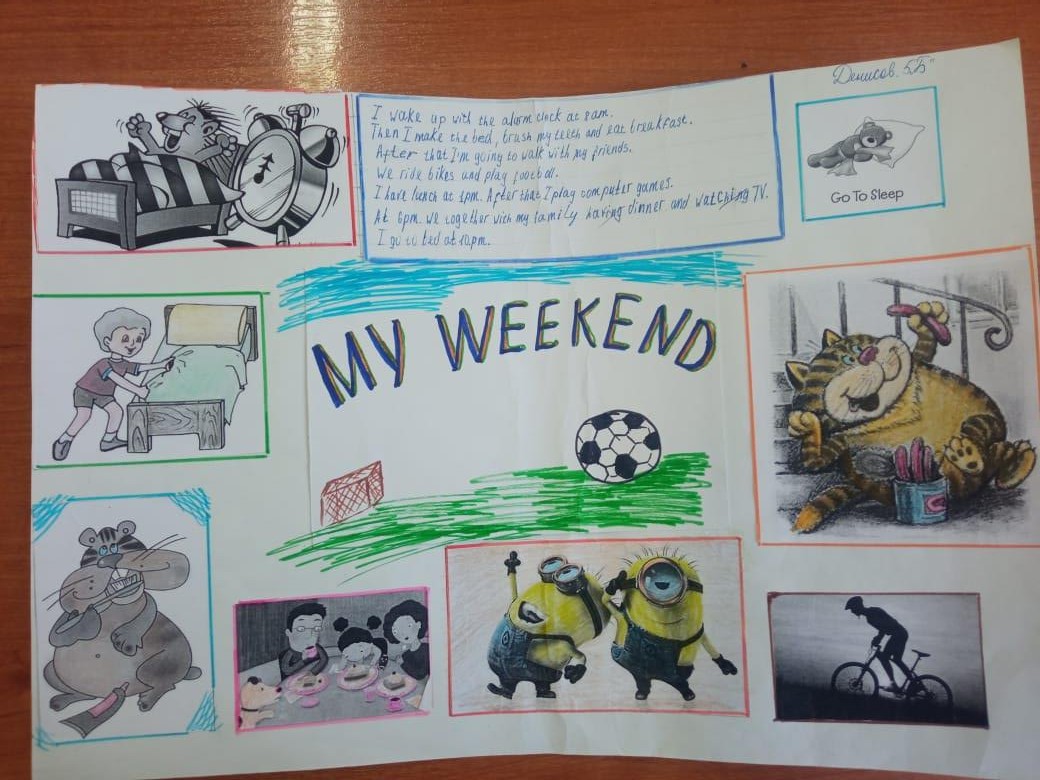 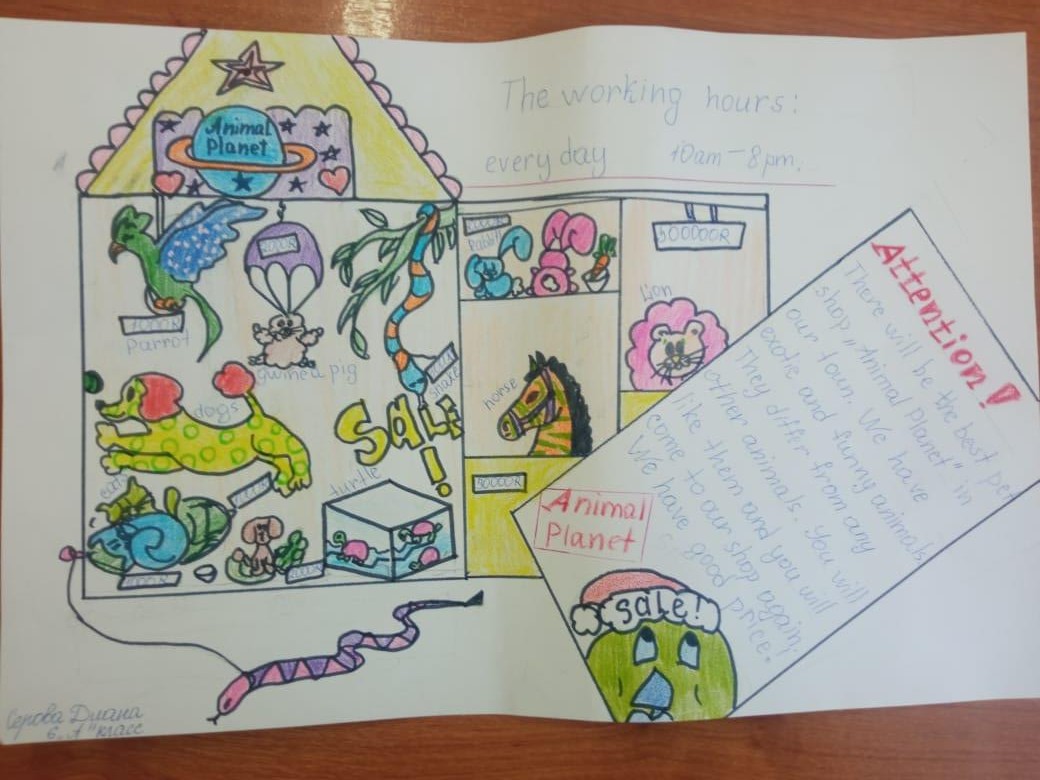 «Функциональная грамотность сегодня -  это базовое образование личности .
Ребенок должен обладать:
▶	готовностью успешно взаимодействовать с изменяющимся  окружающим миром…;
▶	Возможностью решать различные (в том числе  нестандартные) учебные и жизненные задания …;
▶	Способностью строить социальные отношения…;
▶	Совокупностью рефлексивных умений, обеспечивающих  оценку своей грамотности, стремление к дальнейшему  образованию…; »
Resources :
▶	1) https://урок.рф
▶	2) https://www.pedopyt.ru
▶	3) urok.1sept/ru
▶	4) https://nsportal.ru
▶	5) https://wwwteacherjournal.ru
▶	6) Учебники Sportlight 5,6,7,8,9 классы
Thank you for  your attention!